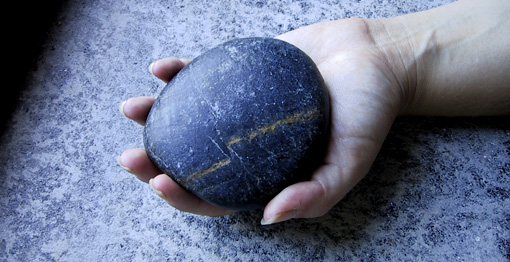 Rock Writing Fun
Find a Rock. Tell Someone…
How it looks

How it feels on
    your hand and
    cheek

How it sounds

How it smells
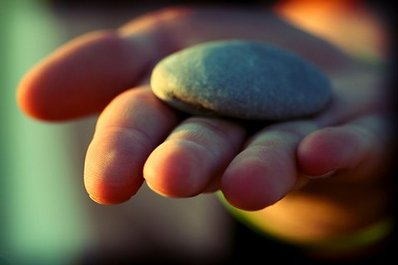 Sketch and Label Your Rock
cold
Rounded on top
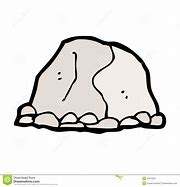 like a little mountain
striped
black, gray and white
gritty
Feels snug in my hand
broken
Learn More About Rocks
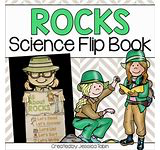 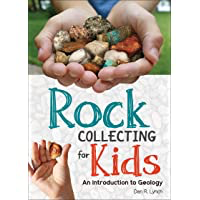 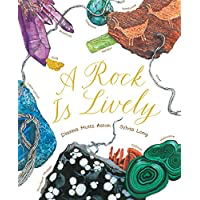 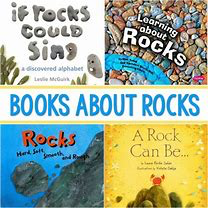 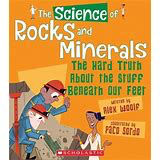 Make a Chart About What You Learn
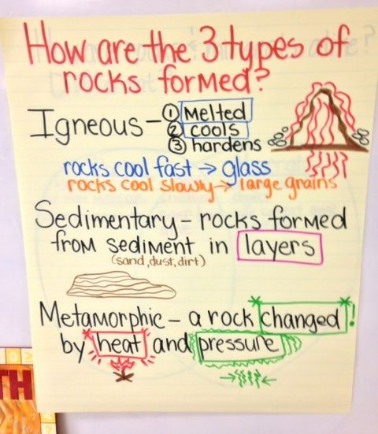 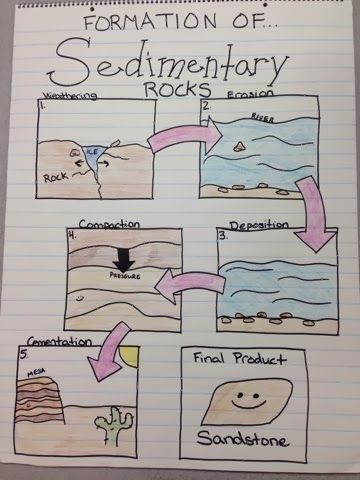 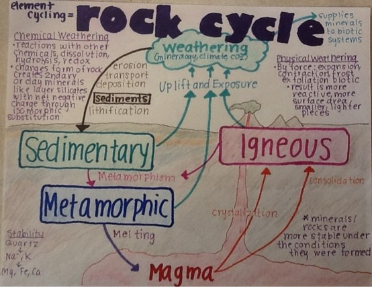 Write Sentences Poems, Paragraphs,
Write To Learn
Try a 
Rainbow Sentence
A  flat, dusty rock splashes 
noisily into the pond.
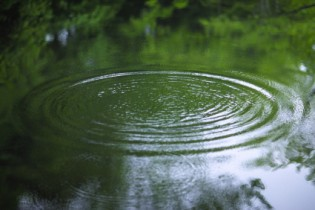 adjective
noun
verb
adverb
prepositional phrase
Don’t forget cool blue capitals and purple punctuation!
5 Senses Poem
Example
This rock feels ____.

It’s colors are________.

It sounds like ________.

It’s smell is _______.

I named it _______.
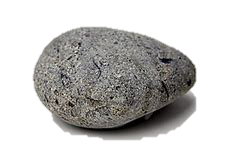 Cool, quiet rock,

Spangled with speckles and stripes,

You feel heavy and smooth in my hand,

Please tell me your secret.
5 Senses Poem
Example
Describe Your Rock-Draw or Paint a Picture of It
My rock is oval and has a broken side.
It looks like an egg.  When I rub it on my cheek it feels cool. It’s colors are gray, white and black. I see a little hole in it.
Example of Informative, Descriptive Writing
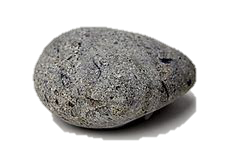 Informative, Descriptive Paragraph Example
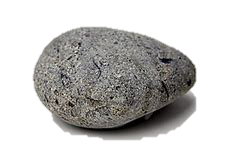 A rock feels cool and comfortable in your hands, rough here,  smooth there.  What are its colors and markings? Look closely. Like a geologist, you will discover the secrets of your rock’s creation.  Is it striped with colored layers formed on the sandy bottom of a sparkling pond?  Or does your rock shine like dark glass, spewed out of a fiery volcano? Lucky you, if it sparkles like crystal.   Your rock survived boiling and cooling beneath the earth.
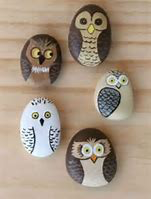 Paint Your Rock
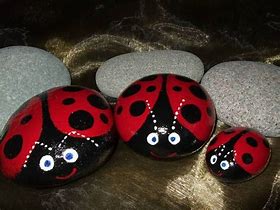 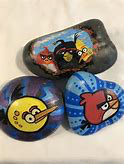 Finish This Story or Make Up a Story About Your Rock
Beginning: A tiny gray rock was lying under a tree.
Middle: A big bird flew down and  pick it up in her beak.  She thought it was a big seed to feed to her babies.

Problem:  

Solution:
Write and Perform a Rock Puppet Play
Write a script and perform it using your painted rock characters.
Invite family to watch or make a video of your play to share with far away family and friends.
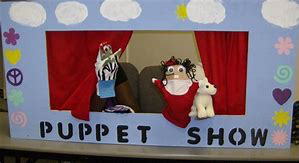 Family Check-In
At some point in the day, get together and check in with each other to see how everyone is feeling.  

Each person pretends that their rock is doing the talking.



Ex:  “I’m feeling good because I read a book today.”
		 “I’m missing seeing my friends.”
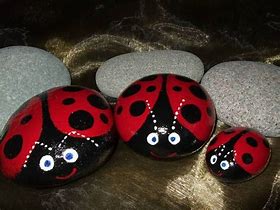 Don’t Forget Math
Sort rocks by  attributes. Make a visual of your findings.
How many in each category? Most? Least?
Arrange rocks into patterns
Language support: This rock is ____ -than_____.
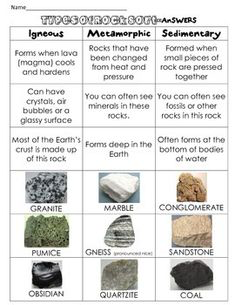 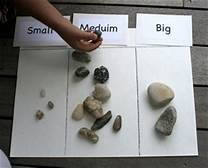 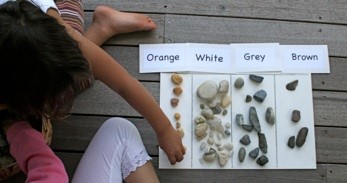 HAVE FUN!!!
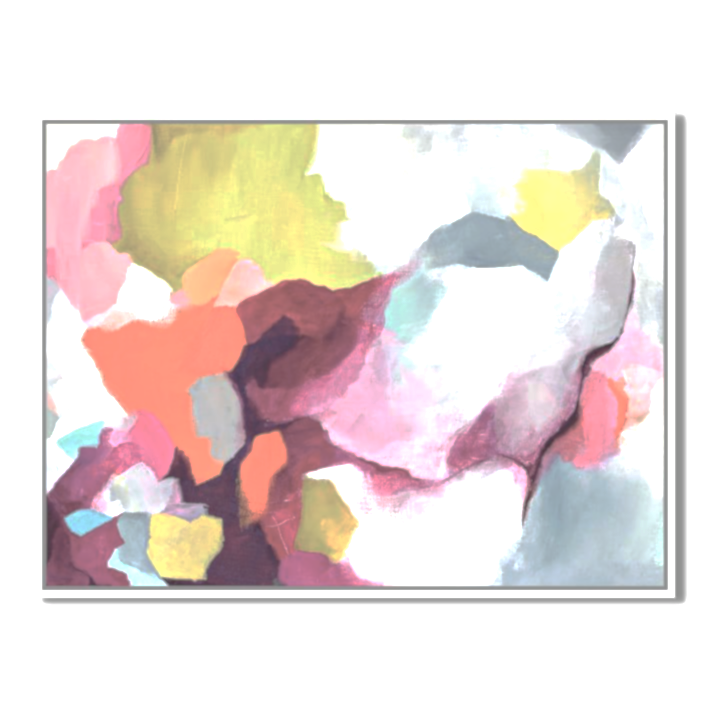